int i;main(){for(;i["]<i;++i){--i;}"];read('-'-'-',i+++"hell\ 
o, world!\\n",'/'/'/'));}read(j,i,p){write(j/p+p,i---j,i/i);} 

-- Dishonorable mention, Obfuscated C Code Contest, 1984. 
(Author requested anonymity.)
The C Language
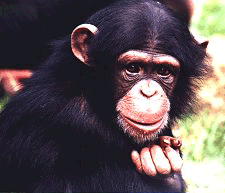 Assembler Code
C/C++ Code
Object Code
Machine Code
The C Language
Compiling a C Program
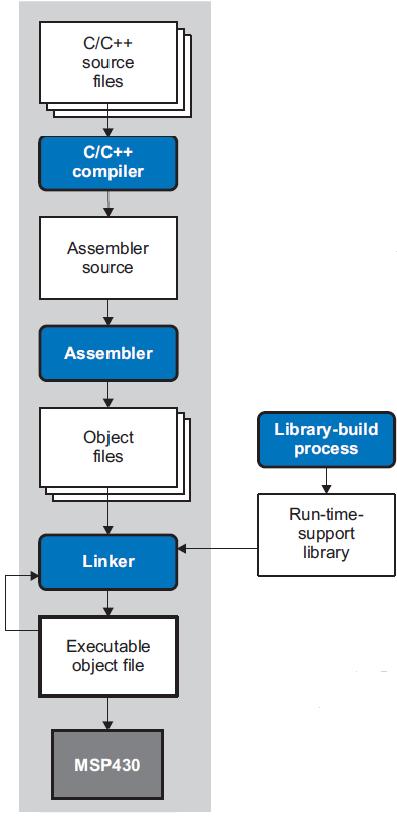 BYU CS/ECEn 124
2
1st C Program
A First Program
Tells compiler to use all the definitions found in the msp430x22x4.h library.  
A .h file is called a header file and contains definitions and declarations.
//************************************
//  blinky.c: Software Toggle P1.0
//************************************
#include "msp430x22x4.h"

void main(void)
{
  int i = 0;
  WDTCTL = WDTPW + WDTHOLD; // stop watchdog
  P4DIR |= 0x40;            // P4.6 output
  for (;;)                  // loop
  {
    P4OUT ^= 0x40;          // toggle P4.6
    while (--i);            // delay
  }
}
All programs must have a main() routine.  This one takes no arguments (parameters).
Stop WD w/Password
Set P4.6 as output
Loop forever
Delay 65,536
Toggle P4.6
BYU CS/ECEn 124
Chapter 12 - The C Language
3
C Style
Comments
Use lots of comments
	/* This is a comment */
  // This is a single line comment
Comment each procedure telling:
	/*----------------------------------* * ProcedureName – what it does     * * Parameters:                      * *   Param1 – what param1 is        * *   Param2 – what param2 is        * * Returns:                         * *   What is returned, if anything  * *----------------------------------*/
Use lots of white space (blank lines)
BYU CS/ECEn 124
Chapter 12 - The C Language
4
Style 2
if(a < b)
 {
   b = a;
   a = 0;
 }
 else
 {
   a = b;
   b = 0;
 }
Style 1
if(a < b) {
   b = a;
   a = 0;
 }
 else {
   a = b;
   b = 0;
 }
C Style
Indenting Style
Each new scope is indented 2 spaces from previous
Put { on end of previous line, or start of next line
Line matching } up below
Style is something of a personal matter.

Everyone has their own opinions…

What is presented here is similar to that in common use and a good place to start...
BYU CS/ECEn 124
Chapter 12 - The C Language
5
C Preprocessor
The C Preprocessor
#define  symbol code
The preprocessor replaces symbol with code everywhere it appears in the program below
	#define NUMBER_OF_MONKEYS 259
	#define MAX_LENGTH 80
	#define PI 3.14159
#include  filename.h
The preprocessor replaces the #include directive itself with the contents of header file filename.h
	#include <stdio.h>     /* a system header file */
	#include "myheader.h"  /* a user header file */
Macros
Pass arguments
	#define add(x,y) x+y
	#define concatenate(x,y) x##y
BYU CS/ECEn 124
Chapter 12 - The C Language
6
C Stream I/O
Output in C
String literal
printf( format_string, parameters )
		printf("Hello World");
		printf("\n%d plus %d is %d", x, y, x+y);
		printf("\nIn hex it is %x", x+y);
		printf("\nHello, I am %s. ", myname);
		printf("\nIn ascii, 65 is %c. ", 65);
 Output:
		Hello world
5 plus 6 is 11
In hex it is b
Hello, I am Bambi.
In ascii, 65 is A.
Decimal
Integer
Hex
Integer
Newline
Character
String
BYU CS/ECEn 124
Chapter 12 - The C Language
7
Variables & Operators
MSP430 C Variable Data Types
BYU CS/ECEn 124
Chapter 13 - Variables and Operators
8
Variables & Operators
Variable Declarations
int  i,j,k;               // declaring more than one variable
int  i1, i2, i3, c3po;    // numbers OK, except for first letter

int  bananas = 10;        // using an initializer

int  monkey_count = 0;    // two ways of doing ...
int  monkeyCount = 0;     // ... multi-word names

int ab, Ab, aB, AB;       // case sensitive names
int _compilerVar;         // compiler uses _ as first char

char newline = ‘\n’;      // a character with an initializer
char lineBuffer[32];      // an array of 32 chars (a string)

double bananasPerMonkey;        // floating point declarations
double hugeNumber = 1.0E33;     // positive exponent
double tinyNumber = 1.0E-33;    // negative exponent
double fractionThing = 3.33333; // no exponent
BYU CS/ECEn 124
Chapter 13 - Variables and Operators
9
Scope
Scope: Local versus Global
Extent of a variable/function’s availability in a program
Local Variables (automatic)
Declared at the beginning of a block
Stored in activation record on the stack
Scope is from point of declaration to the
	end of the block
Un-initialized
Global Variables (static)
Declared outside of a function
Stored in Global Data Section of memory
Scope is from point of declaration to the
	end of the program
May be initialized to zero
{
  // begin block  int chimp;  ...}
int chimp;
{
  // begin block  ...}
BYU CS/ECEn 124
Chapter 13 - Variables and Operators
10
Variables
Literals/ Constants
Literal Values
Unnamed constant values used in programs
area = 3.14159 * radius * radius;
Constant Variables
Variable declarations prefixed with the const qualifier
Immutable named variables
const double pi = 3.14159;
Symbolic Values
Created using preprocessor directive #define
#define PI 3.14159
How are the above the same?
How are the above different?
BYU CS/ECEn 124
Chapter 13 - Variables and Operators
11
Operators
Operators and Expressions
Expressions are formed by combining variables with operators and ALWAYS return a single value in C.
i = 5;
i < j;
a = (a < b);
Operators
Assignment –
changes the values of variables
Arithmetic –
add, subtract, multiply, divide
Bitwise –
AND, OR, XOR, NOT, and shifts on Integers
Relational –
equality, inequality, less-than, etc.
Logical –
AND, OR, NOT on Booleans
Increment/Decrement
C supports a rich set of operators that allow the programmer to manipulate variables
BYU CS/ECEn 124
Chapter 13 - Variables and Operators
12
Operators
Arithmetic / Relational Operators
x + y
x – y
x * y
x / y
x % y
Arithmetic Operators
Add  (+), subtract  (–), multiply  (*), divide (/)
Integer;  5/3 = 1 (truncated to int)
Floating point : 5.0 / 3.0 = 1.66666666
Modulus  (%)
Integer; remainder after integer division; 5 % 3 = 2
Relational operators return Boolean values:
0  if relation is FALSE
1  if relation is TRUE
Comparisons
x == y	equality
x != y	inequality
x < y	less-than
x <= y	less-than-or-equal
x > y	greater-than
x >= y	greater-than-or-equal
BYU CS/ECEn 124
Chapter 13 - Variables and Operators
13
Operators
Bitwise Operators
Perform bitwise logical operations across individual bits of a value.
AND      &
OR          |
XOR       ^
NOT       ~
(1’s complement)

Shifts are bitwise operators
SHIFT LEFT     <<
SHIFT RIGHT   >>
x : 1 0 1 0 (binary)    y : 1 1 0 0 (binary)
x & y : 1 0 0 0 (binary)
x | y : 1 1 1 0 (binary)
x ^ y : 0 1 1 0 (binary)
   ~x : 0 1 0 1 (binary)
x << y  shift x y-places to the left (add zeros)
x >> y  shift x y-places to the right (sign extend)
BYU CS/ECEn 124
Chapter 13 - Variables and Operators
14
Same
Same
Operators
Logical Operators
Logical operators evaluate to Boolean
AND	&&
OR	| |
NOT	!     (2’s complement)
Don’t confuse with Bitwise operators
Operate on Boolean inputs and produce Boolean outputs
Boolean inputs (how values are interpreted):
Value not equal to zero  TRUE
Value equal to zero  FALSE
10 && 20  110 && 0  0
if( 'a' <= x <= 'z' ) statement; // wrong!
if(('a' <= x) && (x <= 'z')) statement;

if(!x) statement;if(x == 0) statement;
if(x) statement;if(x != 0) statement;
BYU CS/ECEn 124
Chapter 13 - Variables and Operators
15
Bitwise
Relational
Relational
Bitwise
Bitwise
Bitwise
Logical
Logical
Expressions
Operator Precedence/Associativity
BYU CS/ECEn 124
Chapter 13 - Variables and Operators
16
Expressions
Combined Assignment Operators
Arithmetic and bitwise operators can be combined with the assignment operator.
x += y;		x = x + (y);x -= y;		x = x – (y);x *= y;		x = x * (y);x /= y;		x = x / (y);x %= y;		x = x % (y);x &= y;		x = x & (y);x |= y;		x = x | (y);x ^= y;		x = x ^ (y);x <<= y;		x = x << (y);x >>= y;		x = x >> (y);
Note: All of the expression on the right is considered parenthesized.
BYU CS/ECEn 124
Chapter 13 - Variables and Operators
17
The sequential construct
True
False
Test
The conditional construct
Task 1
Task 2
The iteration construct
Part I
Part II
False
Test
True
Task 1
Control Structures
Control Structures
We looked at three constructs for systematic decomposition:
C has many conditional and iteration constructs:
if, if-else
switch
for
while, do-while
BYU CS/ECEn 124
Chapter 14 - Control Structures
18
True
False
x==0
?
y++;
z++;
y--;
z--;
if-else Statement
The if-else Statement
Perform if-action if a condition is true.  Otherwise, perform else-action.

Form:	if (expression)
			   statement1
			else
			   statement2

Example:	if (x)
		{
		     y++;
		     z++;
		}
		else
		{
		     y--;
		     z--;
		}
BYU CS/ECEn 124
Chapter 14 - Control Structures
19
if (expression1) {
    if (expression2)
 statement2
    else
 statement3
}
if (expression1) {
    if (expression2)
 statement2
}
else
     statement3
if-else Statement
The if-else statement
You can connect conditional constructs to form longer sequences of conditional tests:       if (expression1)
			   statement1
			else if (expression2)
			   statement2
			else if (expression3)
			   statement3
			else
			   statement4

An else is associated with the closest
	unassociated if.
      if (expression1)      if (expression2)
  statement2
     else
	       statement3
BYU CS/ECEn 124
Chapter 14 - Control Structures
20
True
False
c='a'
...;
break;
True
False
c='b'
...;
break;
True
False
c='c'
...;
break;
switch Statement
The switch Statement
Performs actions based on a series of tests of the same variable.
Form:
 switch (expression)
	  {
	     case const-expr:	statements
	     case const-expr:	statements
	     case const-expr:	statements
	     default:      	statements
	  }
The break statement causes an immediate exit from the switch.
Because cases serve only as labels, execution falls through to the next unless there is explicit action to escape.
BYU CS/ECEn 124
Chapter 14 - Control Structures
21
main:
0x9e64: 8031 0006       SUB.W   #0x0006,SP
0x9e68: 40B1 0007 0004  MOV.W   #0x0007,0x0004(SP)
0x9e6e: 9381 0004       TST.W   0x0004(SP)
0x9e72: 2410            JEQ     (C$DW$L$main$2$E)
        C$DW$L$main$2$B, C$L1:
0x9e74: 40B1 A398 0000  MOV.W   #0xa398,0x0000(SP)
0x9e7a: 403F 0030       MOV.W   #0x0030,R15
0x9e7e: 511F 0004       ADD.W   0x0004(SP),R15
0x9e82: 4F81 0002       MOV.W   R15,0x0002(SP)
0x9e86: 12B0 A056       CALL    #printf
0x9e8a: 8391 0004       DEC.W   0x0004(SP)
0x9e8e: 9381 0004       TST.W   0x0004(SP)
0x9e92: 23F0            JNE     (C$L1)
        C$L2, C$DW$L$main$2$E:
0x9e94: 40B1 A39C 0000  MOV.W   #0xa39c,0x0000(SP)
0x9e9a: 12B0 A056       CALL    #printf
0x9e9e: 5031 0006       ADD.W   #0x0006,SP
0x9ea2: 4130            RET
False
Test
True
Body
while Statement
while loop
Check test (sentinel) at beginning of loop
May (or may not) execute loop
Form:

		while (expression)
		    statement
void main(void)
{
   // Print digits from 7 down to 1
   int a = 7;
   while (a)
   {
      printf("%c\n", a + '0');
      a--;
   }
   printf("All done...\n");
}
BYU CS/ECEn 124
Chapter 14 - Control Structures
22
Body
main:
0x9ee0: 8031 0006       SUB.W   #0x0006,SP
0x9ee4: 40B1 0007 0004  MOV.W   #0x0007,0x0004(SP)
        C$DW$L$main$2$B, C$L1:
0x9eea: 40B1 A392 0000  MOV.W   #0xa392,0x0000(SP)
0x9ef0: 403F 0030       MOV.W   #0x0030,R15
0x9ef4: 511F 0004       ADD.W   0x0004(SP),R15
0x9ef8: 4F81 0002       MOV.W   R15,0x0002(SP)
0x9efc: 12B0 A050       CALL    #printf
0x9f00: 8391 0004       DEC.W   0x0004(SP)
0x9f04: 9381 0004       TST.W   0x0004(SP)
0x9f08: 23F0            JNE     (C$L1)
        C$DW$L$main$2$E:
0x9f0a: 40B1 A396 0000  MOV.W   #0xa396,0x0000(SP)
0x9f10: 12B0 A050       CALL    #printf
0x9f14: 5031 0006       ADD.W   #0x0006,SP
0x9f18: 4130            RET
True
Test
False
while Statement
do-while loop
Check test (sentinel) at end of loop
Always executes loop once
Form:
			do
			    statement
			while (expression);
void main(void)
{
 // Print digits from 7 down to 1
   int a = 7;
   do
   {
      printf("%c\n", a + '0');
      a--;
   } while (a);
   printf("All done...\n");
}
BYU CS/ECEn 124
Chapter 14 - Control Structures
23
Init
main:
0x9e64: 8031 0006       SUB.W   #0x0006,SP
0x9e68: 40B1 0007 0004  MOV.W   #0x0007,0x0004(SP)
0x9e6e: 9391 0004       CMP.W   #1,0x0004(SP)
0x9e72: 3810            JL      (C$DW$L$main$2$E)
        C$DW$L$main$2$B, C$L1:
0x9e74: 40B1 A398 0000  MOV.W   #0xa398,0x0000(SP)
0x9e7a: 403F 0030       MOV.W   #0x0030,R15
0x9e7e: 511F 0004       ADD.W   0x0004(SP),R15
0x9e82: 4F81 0002       MOV.W   R15,0x0002(SP)
0x9e86: 12B0 A056       CALL    #printf
0x9e8a: 8391 0004       DEC.W   0x0004(SP)
0x9e8e: 9391 0004       CMP.W   #1,0x0004(SP)
0x9e92: 37F0            JGE     (C$L1)
        C$L2, C$DW$L$main$2$E:
0x9e94: 40B1 A39C 0000  MOV.W   #0xa39c,0x0000(SP)
0x9e9a: 12B0 A056       CALL    #printf
0x9e9e: 5031 0006       ADD.W   #0x0006,SP
0x9ea2: 4130            RET
False
Test
True
Body
Re-init
for Statement
for loop
Check test at beginning of loop
May (or may not) execute loop
Form:

		for (expr1 ; expr2 ; expr3)
		    statement

		where	expr1 executes at the beginning of loop (init)
			expr2 is a relational expression (test) 
			expr3 executes at the end of loop (re-init)
void main(void)
{
   // Print digits from 7 down to 1
   int a;
   for (a = 7; a > 0; a--)
   {
      printf("%c\n", a + '0');
   }
   printf("All done...\n");
}
BYU CS/ECEn 124
Chapter 14 - Control Structures
24
Init
False
Test
True
Body
Re-init
for Statement
for loop
A pair of expressions separated by a comma is evaluated left to right, and the type and value of the result are the type and value of the right operand.
Note: The commas that separate function arguments, variables in declarations, etc., are not comma operators, and do not guarantee left to right evaluation.
Example:
		for (i=0, j=10, k=-1;  i < j; j--)
		{
		    statement
		}
What do the following do?
if (x = y) y = 10;
for (;;) { body }
while (TRUE) { body }
BYU CS/ECEn 124
Chapter 14 - Control Structures
25
Loops
Loops
Loop style
To a large degree, all iteration constructs can be used interchangeably.
Stylistically, different constructs make sense for different situations.
The type of loop you choose will convey information about your program to a reader.
Infinite Loops
The following loop will never terminate:
	x = 0;while (x < 10)  printf("%d ", x);
Loop body does not change condition, so test never fails.
This is a common programming error that can be difficult to find.
Break and Continue
break and continue can be used with iteration construct or with a switch construct
break exits the innermost loop or switch
continue restarts the innermost loop or switch
Both generate an unconditional branch in the assembly code
BYU CS/ECEn 124
Chapter 14 - Control Structures
26
GOTOs and Labels
Horrors!  GOTOs and Labels
A goto statement is used to branch (transfer control) to another location in a program.
Only be used within the body of a function definition.
“The goto statement is never necessary; it can always be elimitated (sic) by rearranging the code.”
Use of the goto statement violates the rules of structured programming.
Label statement can be used anywhere in the function, above or below the goto statement.
int found = 0;
for (i=0; i<10; i++)
{  for (j=0; j<10; j++)
   {  if (same…)
      {
         found = 1;
         break;
      }
   }
   if (found) break;
}
if (found){ ... }
else { ... }
for (i=0; i<10; i++)
{  for (j=0; j<10; j++)
   {  if (same…) goto FOUND;
   }
}
NOT_FOUND:

FOUND:
BYU CS/ECEn 124
Chapter 14 - Control Structures
27
Functions
Functions
Functions have been included in all programming languages since the very early days of computing.
Support for functions is provided directly in all instruction set architectures.
In other languages, called procedures, methods, subroutines, ...
C is heavily oriented around functions.
A C program is organized as a collection of functions.
Every C statement belongs to a function
All C programs start and finish execution in the function main
Functions may call other functions which, in turn, call more functions.
Functions
Provides abstraction
hide low-level details
give high-level structure to program, easier to understand overall program flow
enables separable, independent development
Used for Systematic Decomposition
Functions break large computing tasks into smaller ones.
Functions enlarge the set of elementary building blocks.
BYU CS/ECEn 124
Chapter 15 - C Functions
28
function prototype
(declaration)
arguments
formal parameters
function definition
C Function Example
int addNumbers(int, int);

int main()
{
   int result;
   result = addNumbers(4, 5);
   ...
}

int addNumbers(int x, int y)
{
   return (x+y);
}
BYU CS/ECEn 124
Chapter 15 - C Functions
29
These are OK
main Function
The  main  Function
Return code
 for system
The  main function
must be present in every C program.
is “called” by the operating system.
exits the program with a return statement.
The prototype of  main  is pre-declared as:

	int main (int argc, char *argv[]);

The definition doesn’t have to match.
	
	int main() { ... }main() { ... }

The return statement can be omitted.
# of command
line arguments
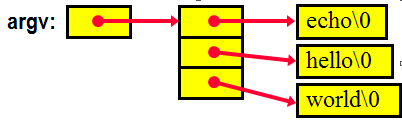 BYU CS/ECEn 124
Chapter 15 - C Functions
30
Activation Records
Function calls involve three basic steps
Parameters from caller are passed to the callee.
Callee does the task
Return value is passed back to caller.
When a function is called, a frame is activated, that is, a local data storage area is allocated on the stack.
An activation record for a function is a template of the relative positions of the function’s local variables within the frame.
Frame variables are temporary storage and lost when the function returns.
The stack pointer is used for the frame pointer.
Data is stored and retrieved via indexed stack instructions.
	
mov.w	r12,0(sp) ; save parameter 1
mov.w	@sp,r12   ; return value
BYU CS/ECEn 124
Chapter 15 - C Functions
31
Program starts
main calls A
A calls B
B returns to A
A returns to main
Memory
Memory
Memory
Memory
Memory
main
main
main
main
main
A
B
A
A
SP
SP
SP
SP
SP
Activation Records
Run-time Stack Operation
BYU CS/ECEn 124
Chapter 15 - C Functions
32
High Address
Frame or
Activation
 Record
Stack
Stack Pointer (SP)
Parameter Passing
Stack Frames / Parameter Passing
Each function call creates a new stack frame.
Function arguments are evaluated right to left
R12 = 1st argument, R13 = 2nd argument
The result of the function is returned in R12.
Parameters
(When more than 4)
Return Address
Saved Registers (if any)
Local Variables
Low Address
BYU CS/ECEn 124
Chapter 15 - C Functions
33
Run-time Stack
Stack Frames / Parameter Passing
main:
0x8762: 8221             SUB.W   #4,SP
0x8764: 40B1 0032 0000   MOV.W   #0x0032,0x0000(SP)
0x876a: 40B1 003C 0002   MOV.W   #0x003c,0x0002(SP)
0x8770: 403C 000A        MOV.W   #0x000a,R12
0x8774: 403D 0014        MOV.W   #0x0014,R13
0x8778: 403E 001E        MOV.W   #0x001e,R14
0x877c: 403F 0028        MOV.W   #0x0028,R15
0x8780: 12B0 853C        CALL    #func
0x8784: 430C             CLR.W   R12
0x8786: 5221             ADD.W   #4,SP
0x8788: 4130             RET
        func:
0x853c: 8031 000E        SUB.W   #0x000e,SP
0x8540: 4F81 0006        MOV.W   R15,0x0006(SP)
0x8544: 4E81 0004        MOV.W   R14,0x0004(SP)
0x8548: 4D81 0002        MOV.W   R13,0x0002(SP)
0x854c: 4C81 0000        MOV.W   R12,0x0000(SP)
0x8550: 4391 0008        MOV.W   #1,0x0008(SP)
0x8554: 43A1 000A        MOV.W   #2,0x000a(SP)
0x8558: 40B1 0003 000C   MOV.W   #0x0003,0x000c(SP)
0x855e: 411C 0002        MOV.W   0x0002(SP),R12
0x8562: 512C             ADD.W   @SP,R12
0x8564: 511C 0004        ADD.W   0x0004(SP),R12
0x8568: 511C 0006        ADD.W   0x0006(SP),R12
0x856c: 511C 0010        ADD.W   0x0010(SP),R12
0x8570: 511C 0012        ADD.W   0x0012(SP),R12
0x8574: 511C 0008        ADD.W   0x0008(SP),R12
0x8578: 511C 000A        ADD.W   0x000a(SP),R12
0x857c: 511C 000C        ADD.W   0x000c(SP),R12
0x8580: 5031 000E        ADD.W   #0x000e,SP
0x8584: 4130             RET
Example:
int func(int a, int b, int c,
         int d, int e, int f)
{
   int x, y, z;
   x = 1;
   y = 2;
   z = 3;
   return a+b+c+d+e+f+x+y+z;
}
int main()
{
   func(10, 20, 30, 40, 50, 60);
   return 0;
}
SP 
BYU CS/ECEn 124
Chapter 15 - C Functions
34
Arrays
Arrays
An array is a sequence of like items.
Int’s, float’s, long’s, etc
Like any other variable, arrays must be declared before they are used.
General form:
		type variable-name[number_of_elements];
The array size must be explicit at compile time – needed to reserve memory space
Array elements individually accessed.
General form:
			variable-name[index];
Zero based subscripts
No compile-time or run-time limit checking
BYU CS/ECEn 124
Chapter 16 - Arrays and Pointers
35
Arrays
Initialization of Arrays
Elements can be initialized when they are declared in the same way as ordinary variables.
type array_name[size]={ list of values }; 
	int number[3] = {0, 0, 0};
Remaining uninitialized elements will be set to zero automatically. 
Array declarations may omit the size.
	int counter[] = {1, 1, 1, 1}; 
Problems with C initialization of arrays
No convenient way to initialize selected elements.
No shortcut to initialize large number of elements.
BYU CS/ECEn 124
Chapter 16 - Arrays and Pointers
36
Arrays
Local Array Example
SP 
int main()
{
   int array[10];
   int x;
   for (x = 0; x < 10; x++)
   {
      array[x] = x;
   }
   return 0;
}
main:
0x8040: 8031 0016        SUB.W   #0x0016,SP
0x8044: 4381 0014        CLR.W   0x0014(SP)
0x8048: 90B1 000A 0014   CMP.W   #0x000a,0x0014(SP)
0x804e: 340D             JGE     (C$DW$L$main$2$E)
        C$DW$L$main$2$B, C$L1:
0x8050: 411F 0014        MOV.W   0x0014(SP),R15
0x8054: 5F0F             RLA.W   R15
0x8056: 510F             ADD.W   SP,R15
0x8058: 419F 0014 0000   MOV.W   0x0014(SP),0x0000(R15)
0x805e: 5391 0014        INC.W   0x0014(SP)
0x8062: 90B1 000A 0014   CMP.W   #0x000a,0x0014(SP)
0x8068: 3BF3             JL      (C$L1)
        C$L2, C$DW$L$main$2$E:
0x806a: 430C             CLR.W   R12
0x806c: 5031 0016        ADD.W   #0x0016,SP
0x8070: 4130             RET
BYU CS/ECEn 124
Chapter 16 - Arrays and Pointers
37
Arrays
Global Array Example
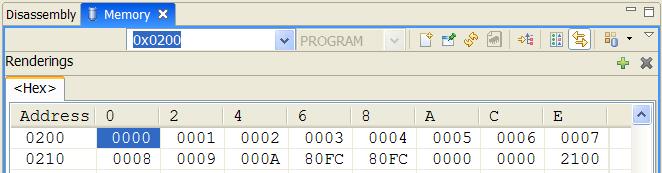 int array[10];
int x;
int main()
{
   for (x = 0; x < 10; x++)
   {
      array[x] = x;
   }
   return 0;
}
main:
0x806a: 4382 0214        CLR.W   &x
0x806e: 90B2 000A 0214   CMP.W   #0x000a,&x
0x8074: 340C             JGE     (C$DW$L$main$2$E)
        C$DW$L$main$2$B, C$L1:
0x8076: 421F 0214        MOV.W   &x,R15
0x807a: 5F0F             RLA.W   R15
0x807c: 429F 0214 0200   MOV.W   &x,0x0200(R15)
0x8082: 5392 0214        INC.W   &x
0x8086: 90B2 000A 0214   CMP.W   #0x000a,&x
0x808c: 3BF4             JL      (C$L1)
        C$L2, C$DW$L$main$2$E:
0x808e: 430C             CLR.W   R12
0x8090: 4130             RET
BYU CS/ECEn 124
Chapter 16 - Arrays and Pointers
38
C Strings
C Strings
A C string is an array of characters:
char outputString[16];
C strings are terminated with a zero byte.
C strings can be initialized when defined:
	char outputString[] = "Text";
	which is the same as:
		outputString[0] = 'T';	outputString[1] = 'e';	outputString[2] = 'x';	outputString[3] = 't';	outputString[4] = 0;
C has no string operators.
String functions in <string.h> library
strcpy, strlen, strcmp, strstr, …
Compiler computes the size of the array
(4 + 1 = 5 bytes)
BYU CS/ECEn 124
Chapter 16 - Arrays and Pointers
39
Array Arguments
Passing Arrays as Arguments
C passes parameters to functions by value.
C passes the address of the 1st element of an array.
#define MAX_NUMS 5
int average(int values[])
{
	int i, sum = 0;
	for (i = 0; i < MAX_NUMS; i++) 		sum = sum + values[i];	return (sum / MAX_NUMS);
}

int main()
{
	int nums[MAX_NUMS] =
		{ 1, 2, 3, 4, 5 };
	int mean = average(nums);
	return 0;
}
0x05f2
SP 
5
15
1
SP 
2
3
4
5
3
BYU CS/ECEn 124
Chapter 16 - Arrays and Pointers
40